Figure 3. RNase H assays with a short RNA target. Lane 1, one base ladder produced by alkaline hydrolysis; ...
Nucleic Acids Res, Volume 30, Issue 9, 1 May 2002, Pages 1911–1918, https://doi.org/10.1093/nar/30.9.1911
The content of this slide may be subject to copyright: please see the slide notes for details.
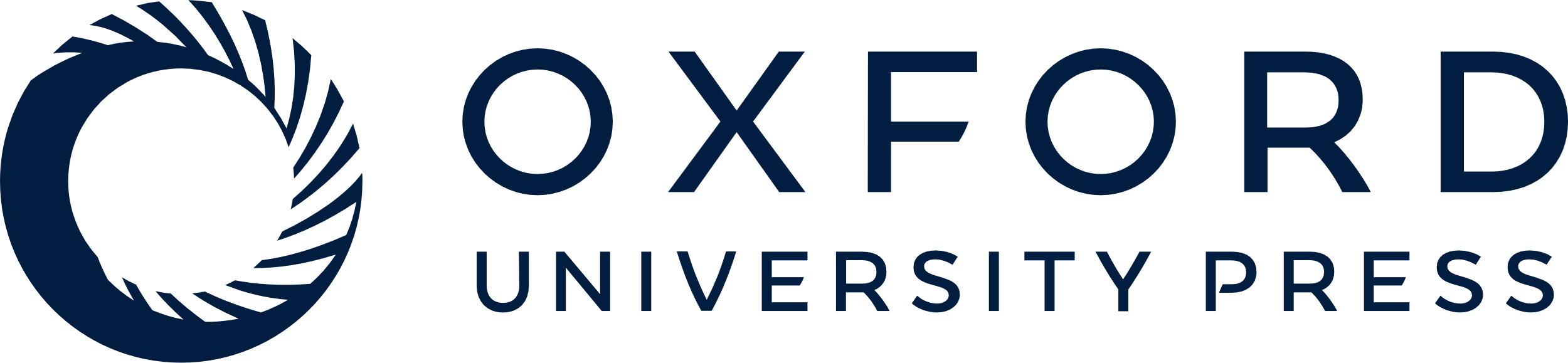 [Speaker Notes: Figure 3. RNase H assays with a short RNA target. Lane 1, one base ladder produced by alkaline hydrolysis; lane 2, cleavage products after incubation with RNase T1; lane 3, 18mer RNA; lanes 4 and 5, products after incubation of target RNA with all DNA antisense oligonucleotide (DNA 1) in the presence of RNase H after 10 and 30 min, respectively; lanes 6 and 7, products after incubation of target RNA with end-block LNA/DNA/LNA oligonucleotide (LNA 17) in the presence of RNase H after 10 and 30 min; lanes 8 and 9, products after incubation of target RNA with LNA/DNA mixmer (LNA 9) in the presence of RNase H after 10 and 30 min; lanes 10 and 11, products after incubation of target RNA with phosphorothioate in the presence of RNase H after 10 and 30 min. For further details see text.


Unless provided in the caption above, the following copyright applies to the content of this slide:]